TOÁN 1
Tuần 3
Bài 9: Nhiều hơn – Ít hơn – Bằng nhau
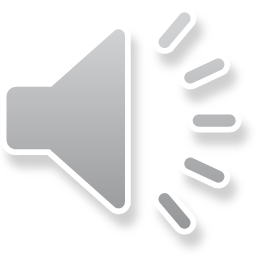 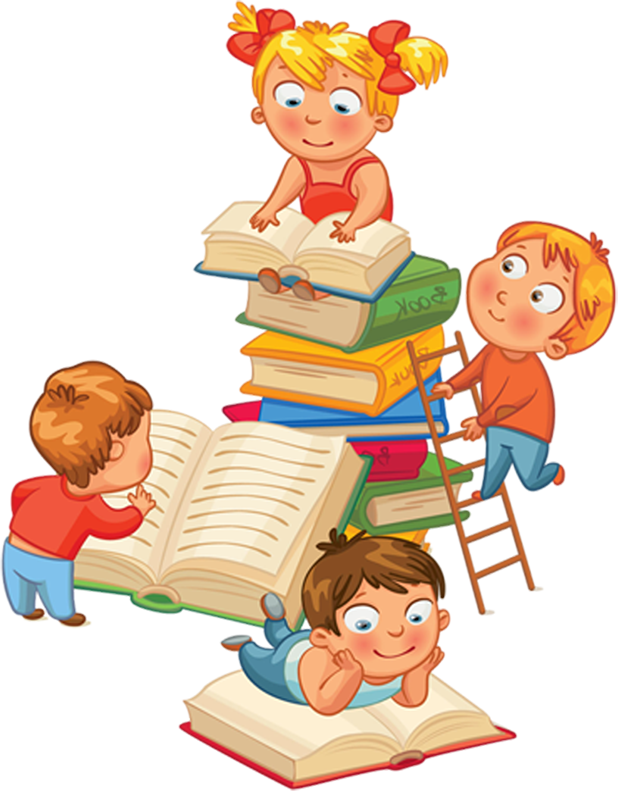 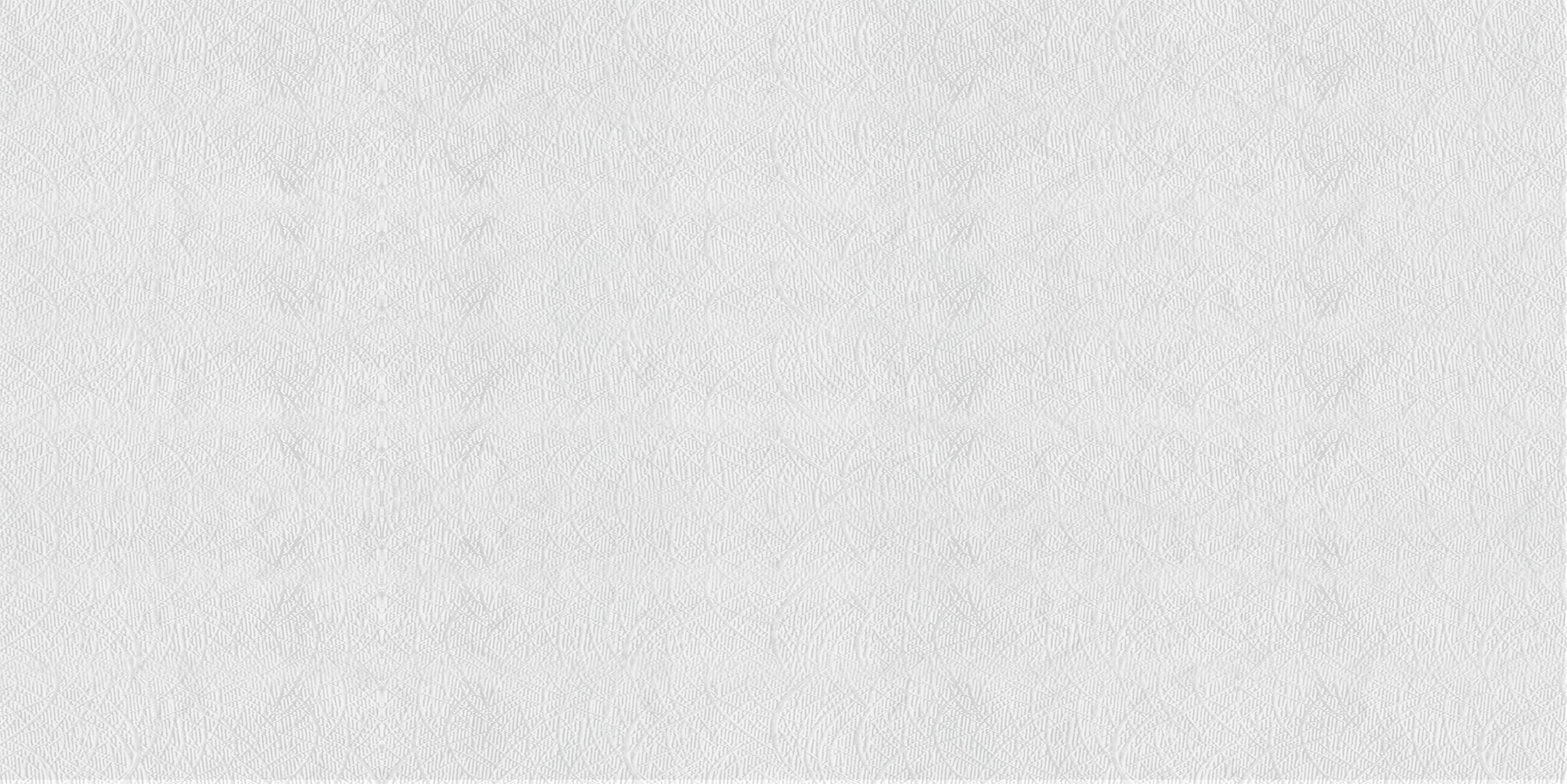 KHỞI ĐỘNG
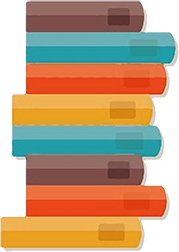 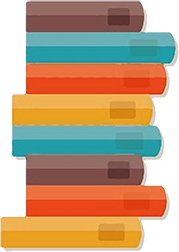 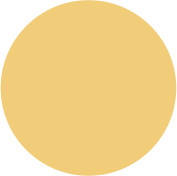 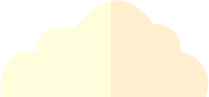 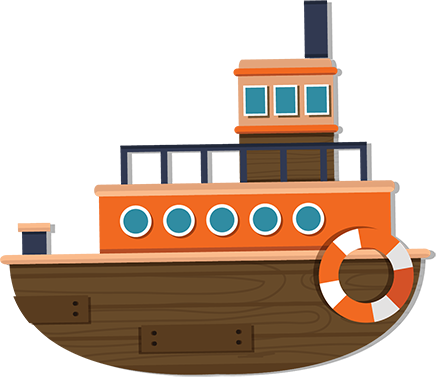 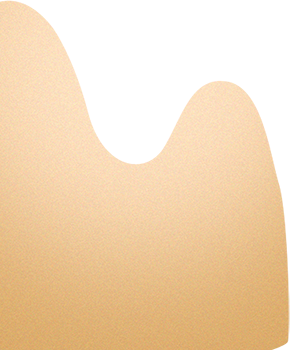 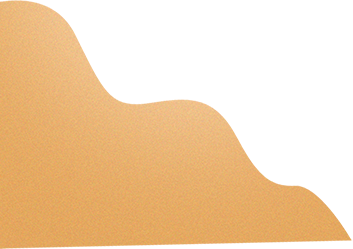 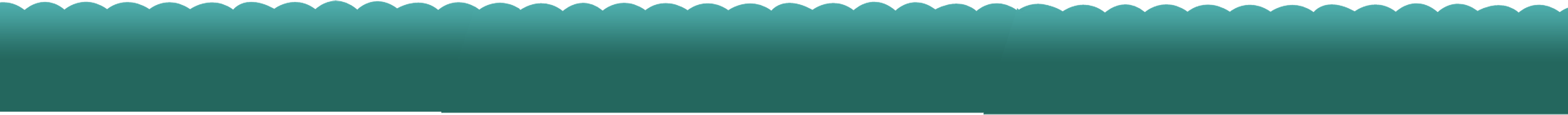 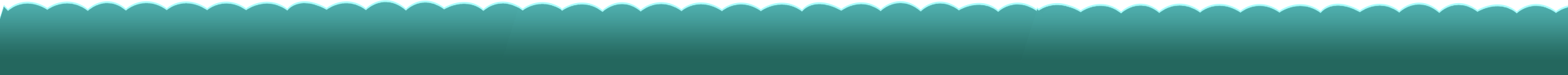 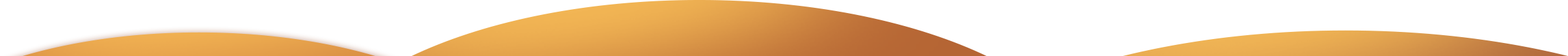 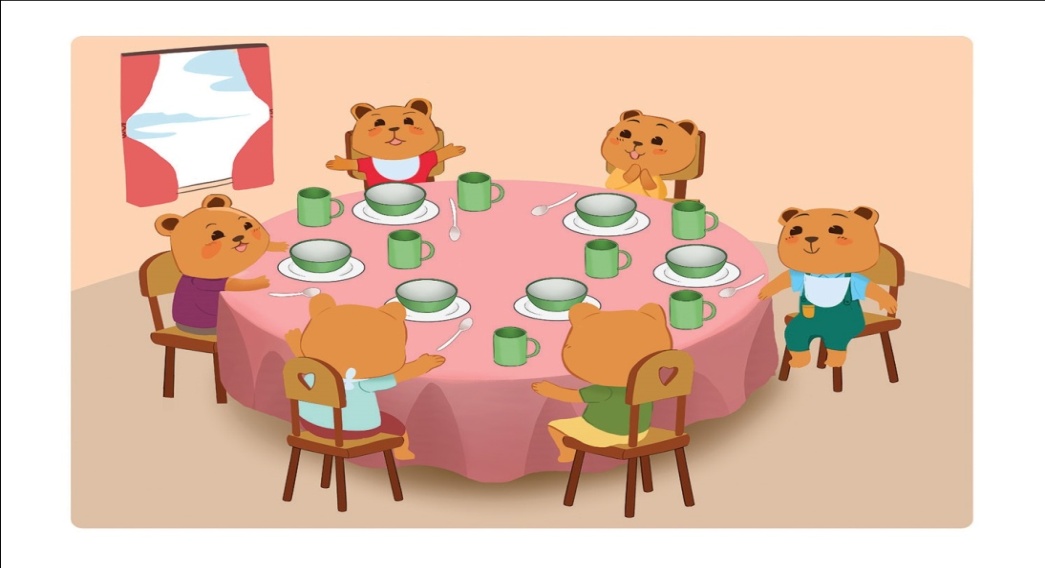 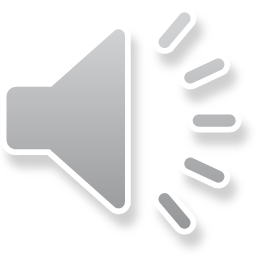 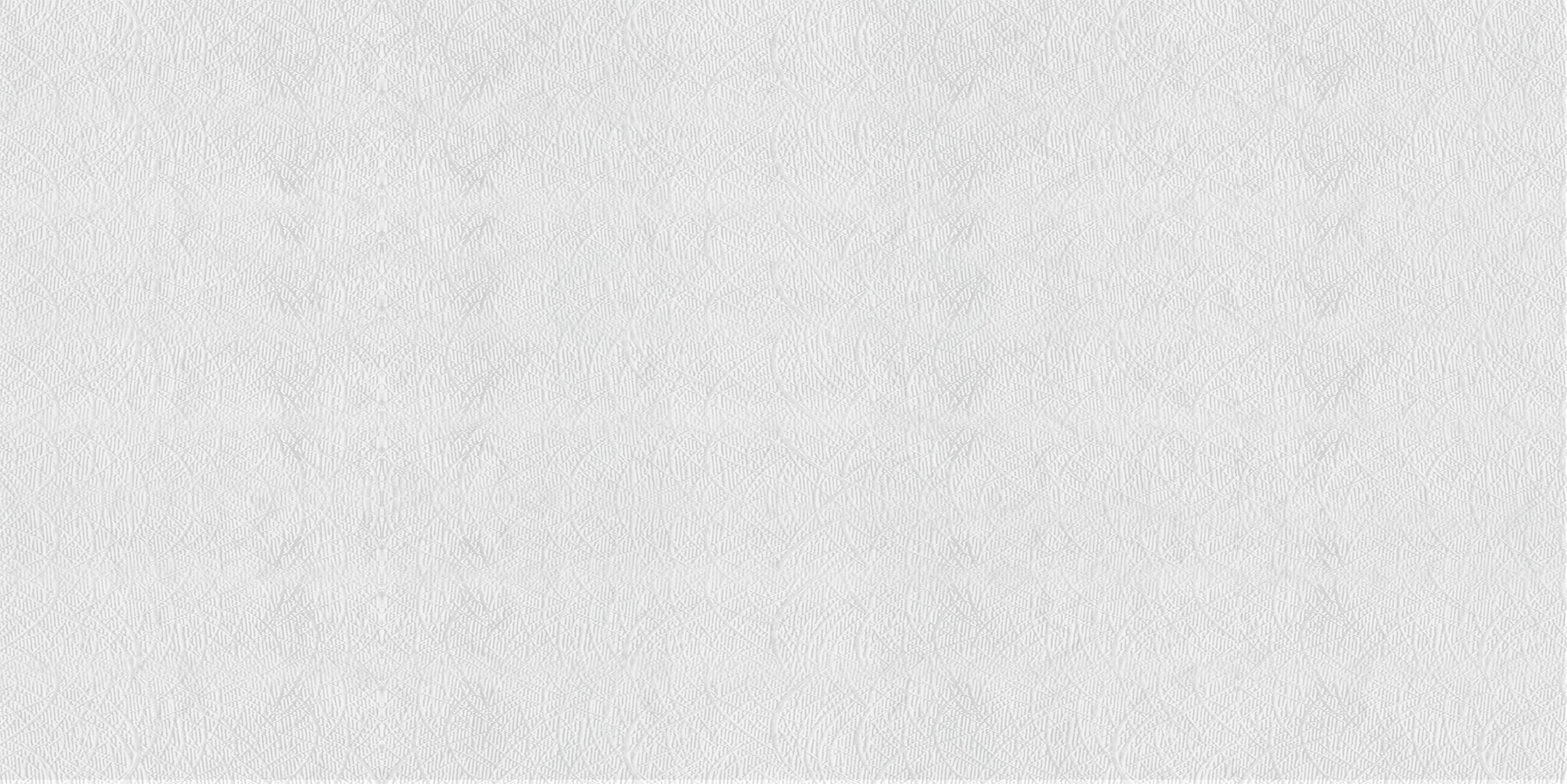 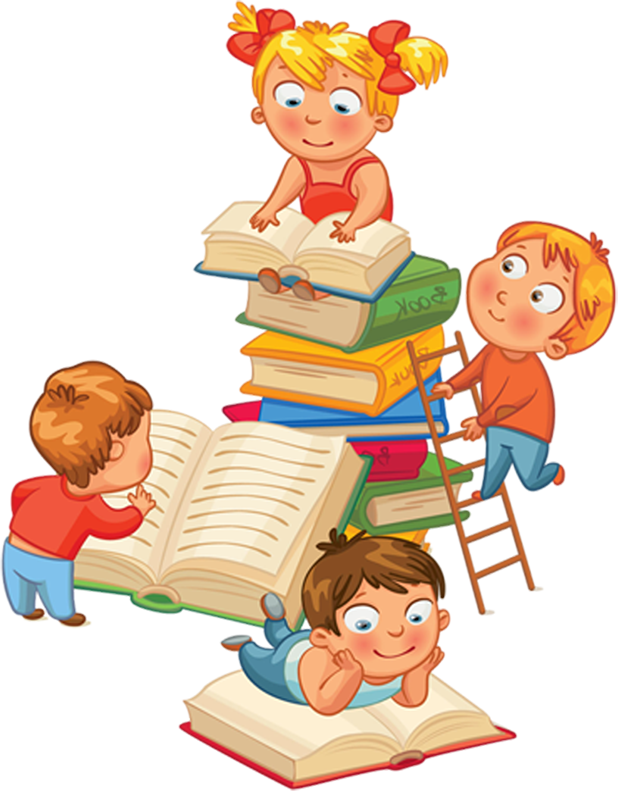 KHÁM PHÁ
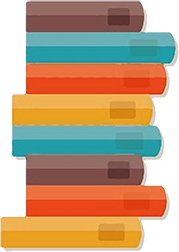 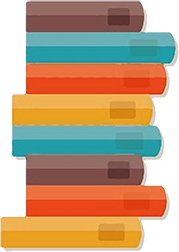 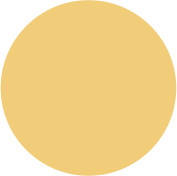 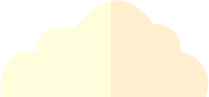 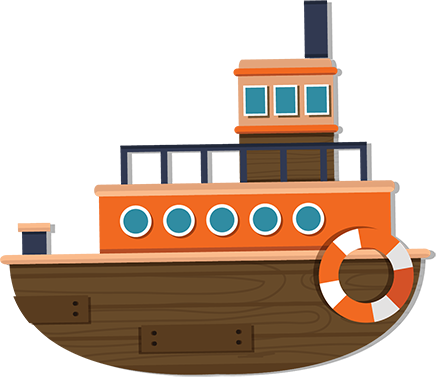 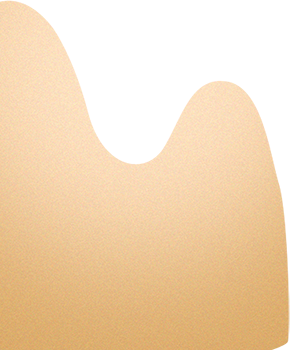 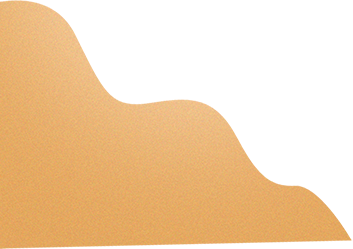 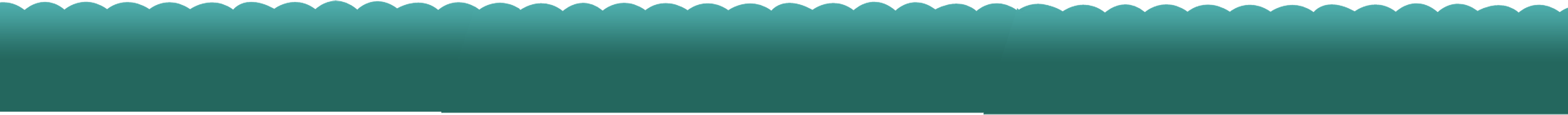 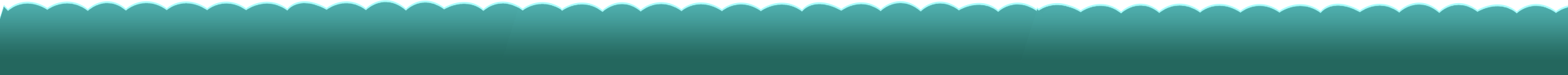 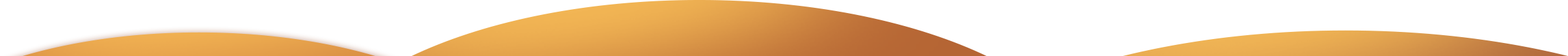 Quan sát tranh
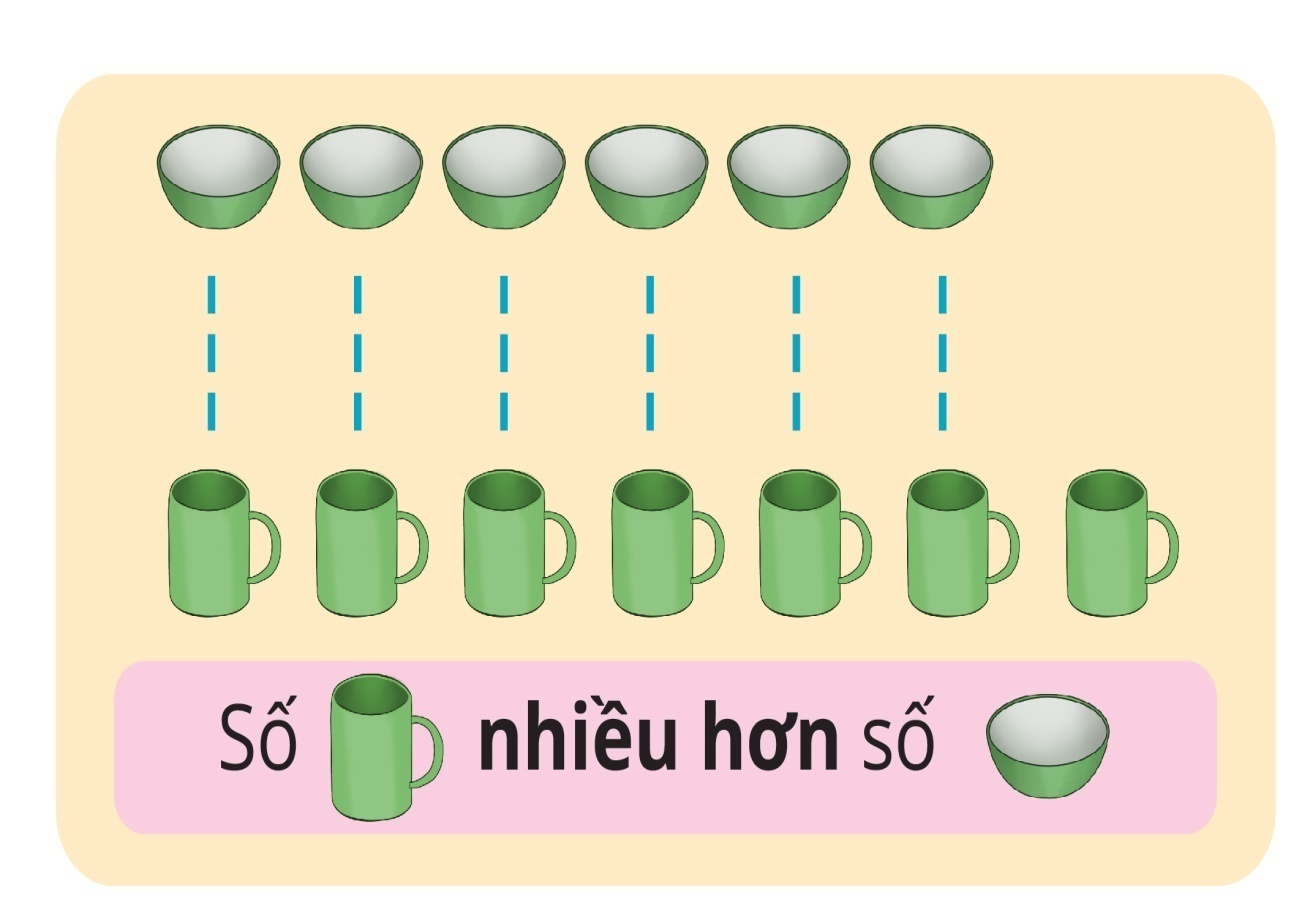 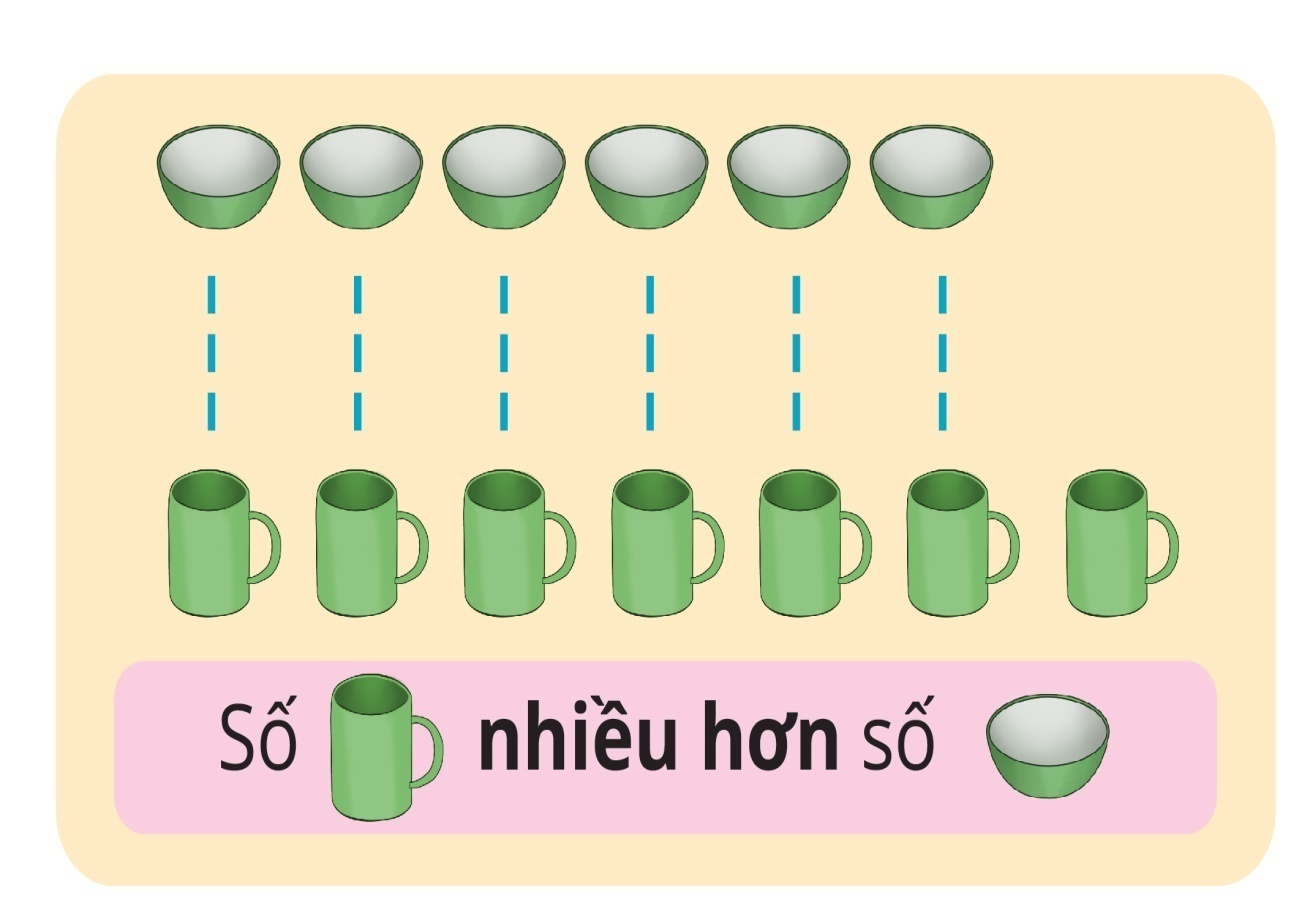 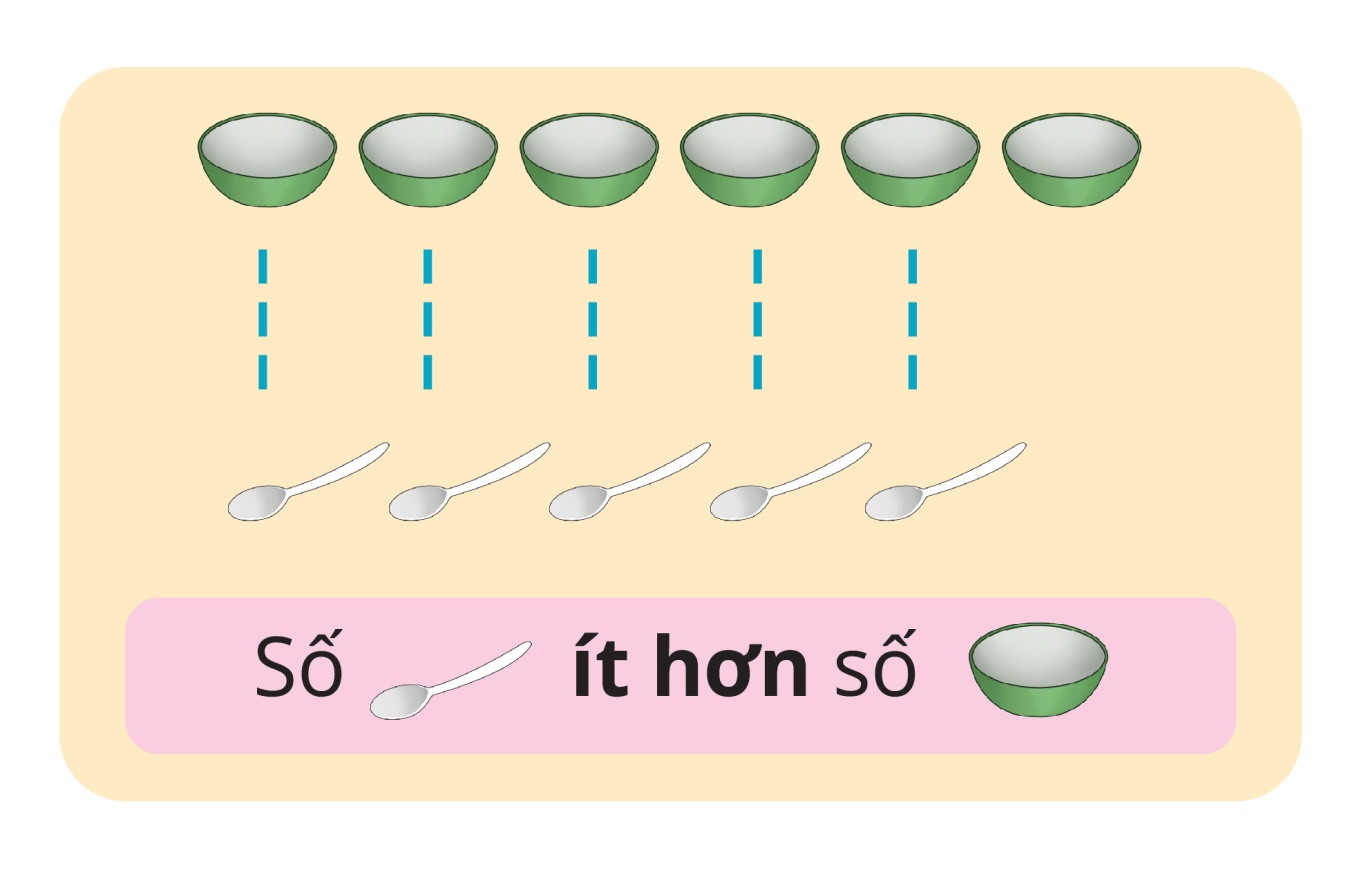 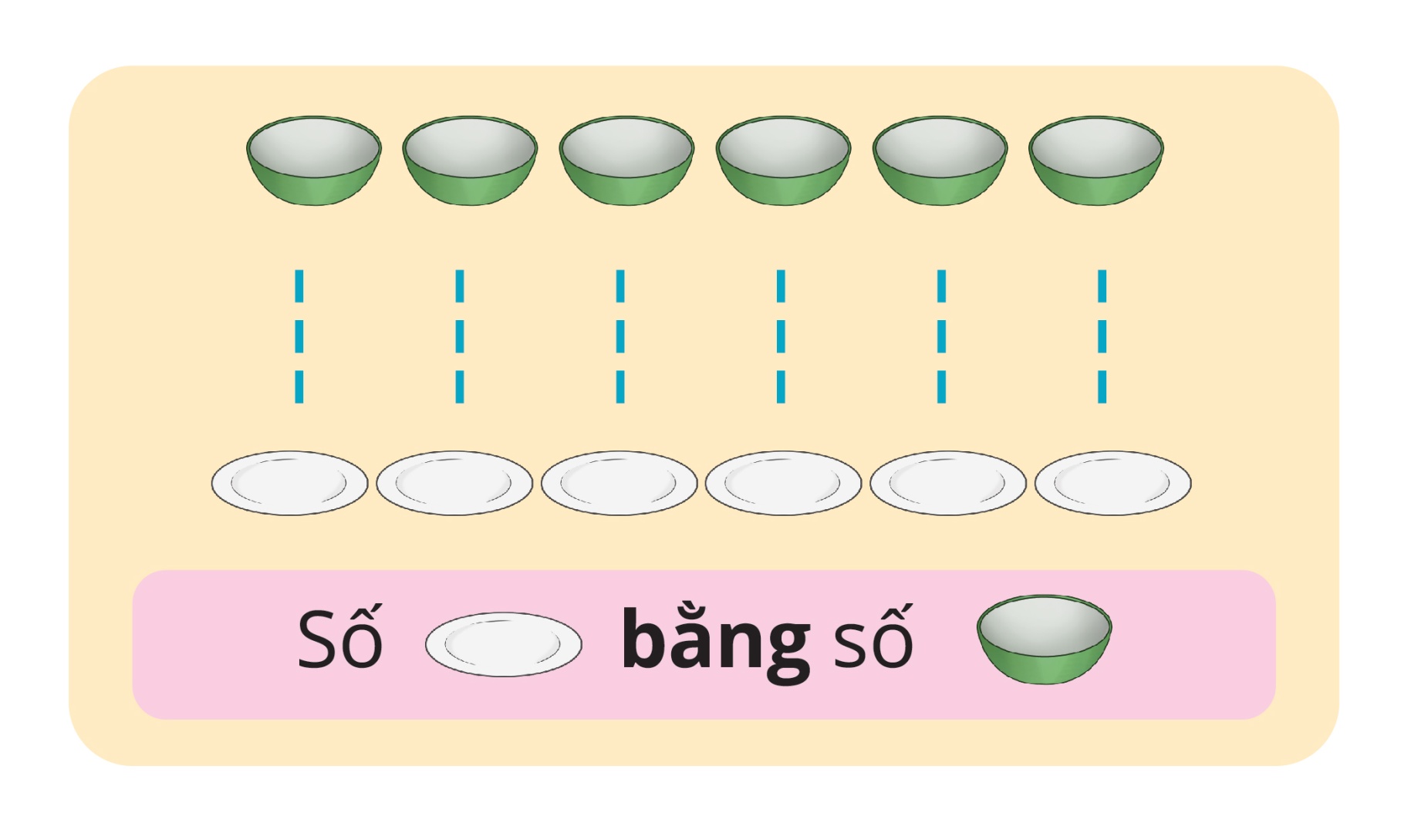 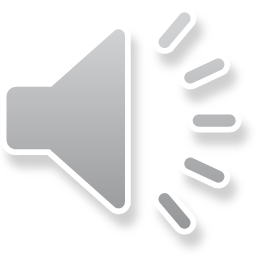 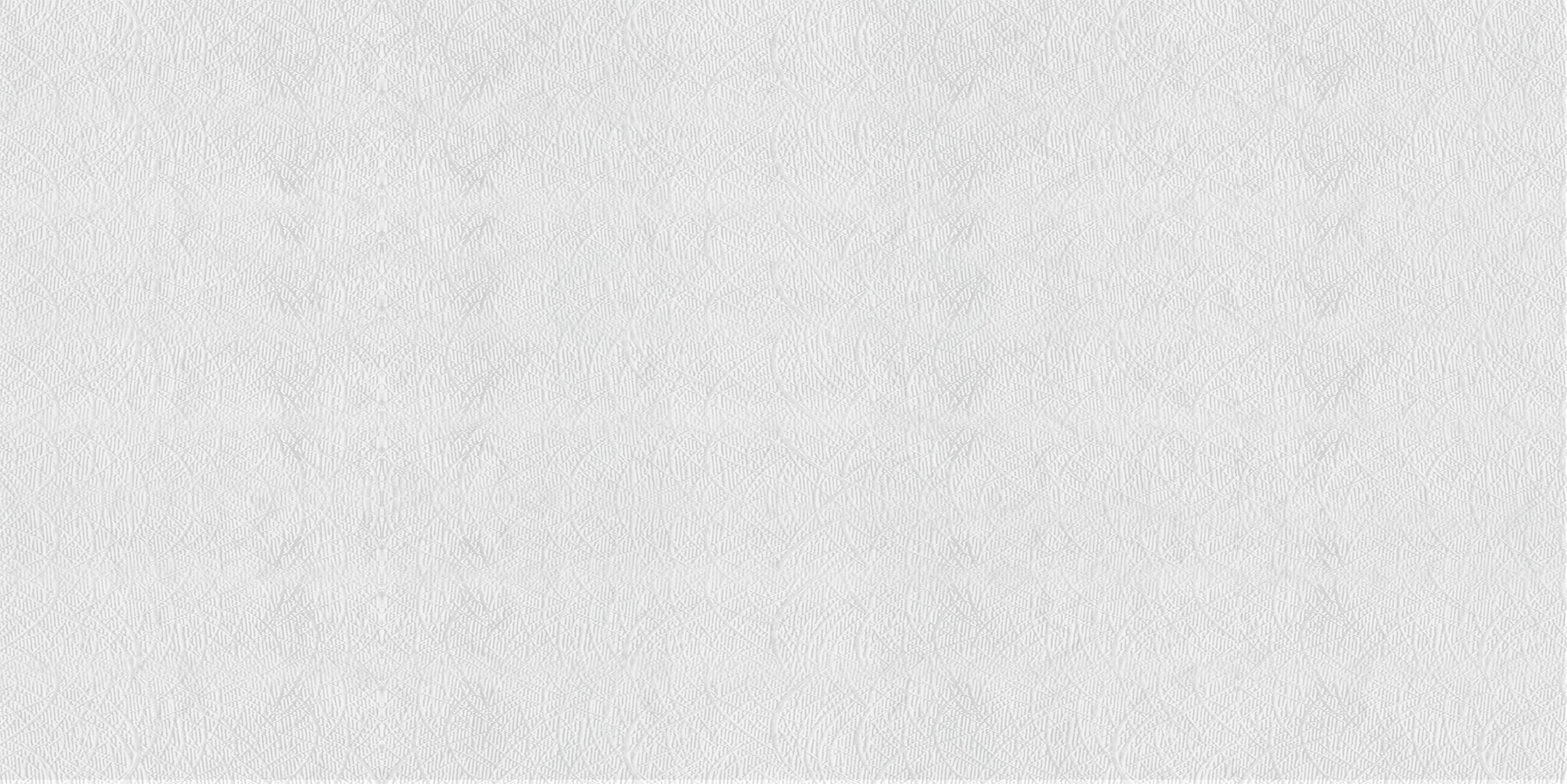 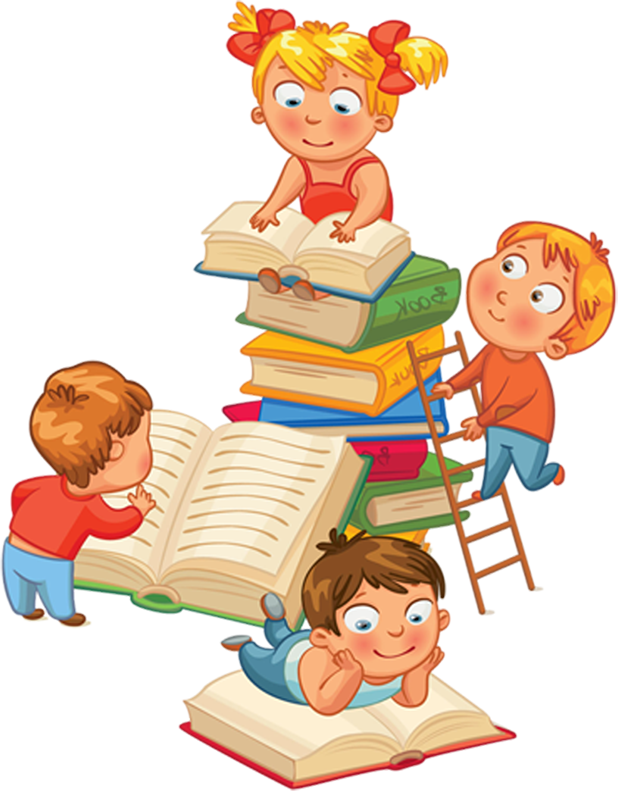 THỰC HÀNH
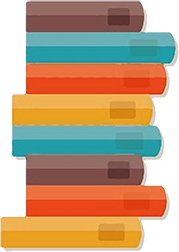 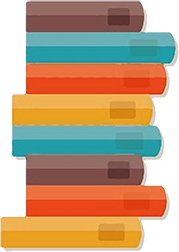 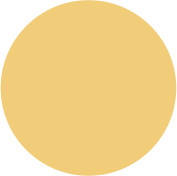 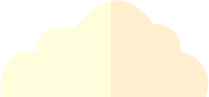 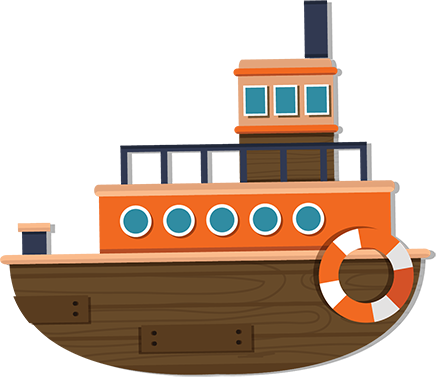 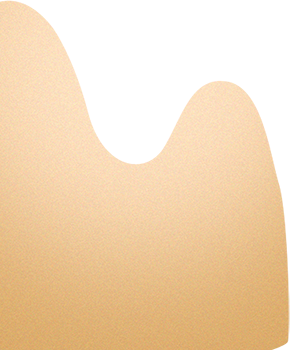 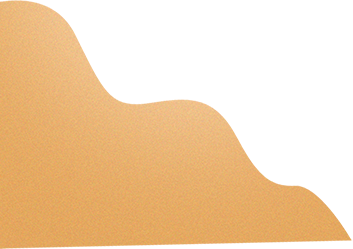 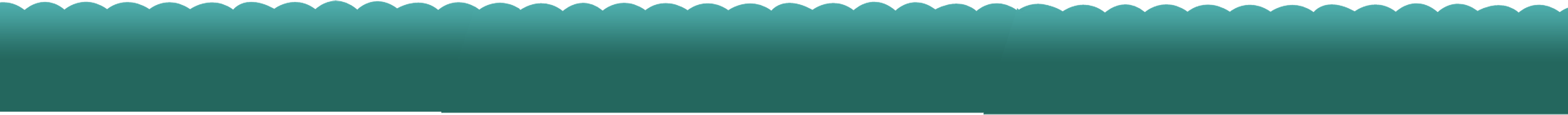 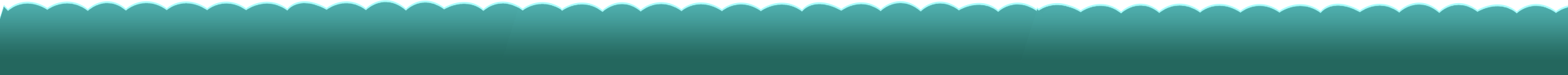 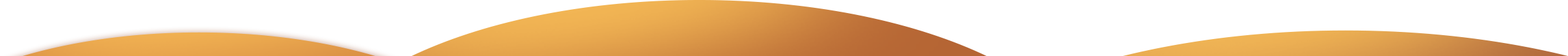 Bài 1: Dùng các từ : nhiều hơn, ít hơn, bằng nhau để nói về hình vẽ sau.
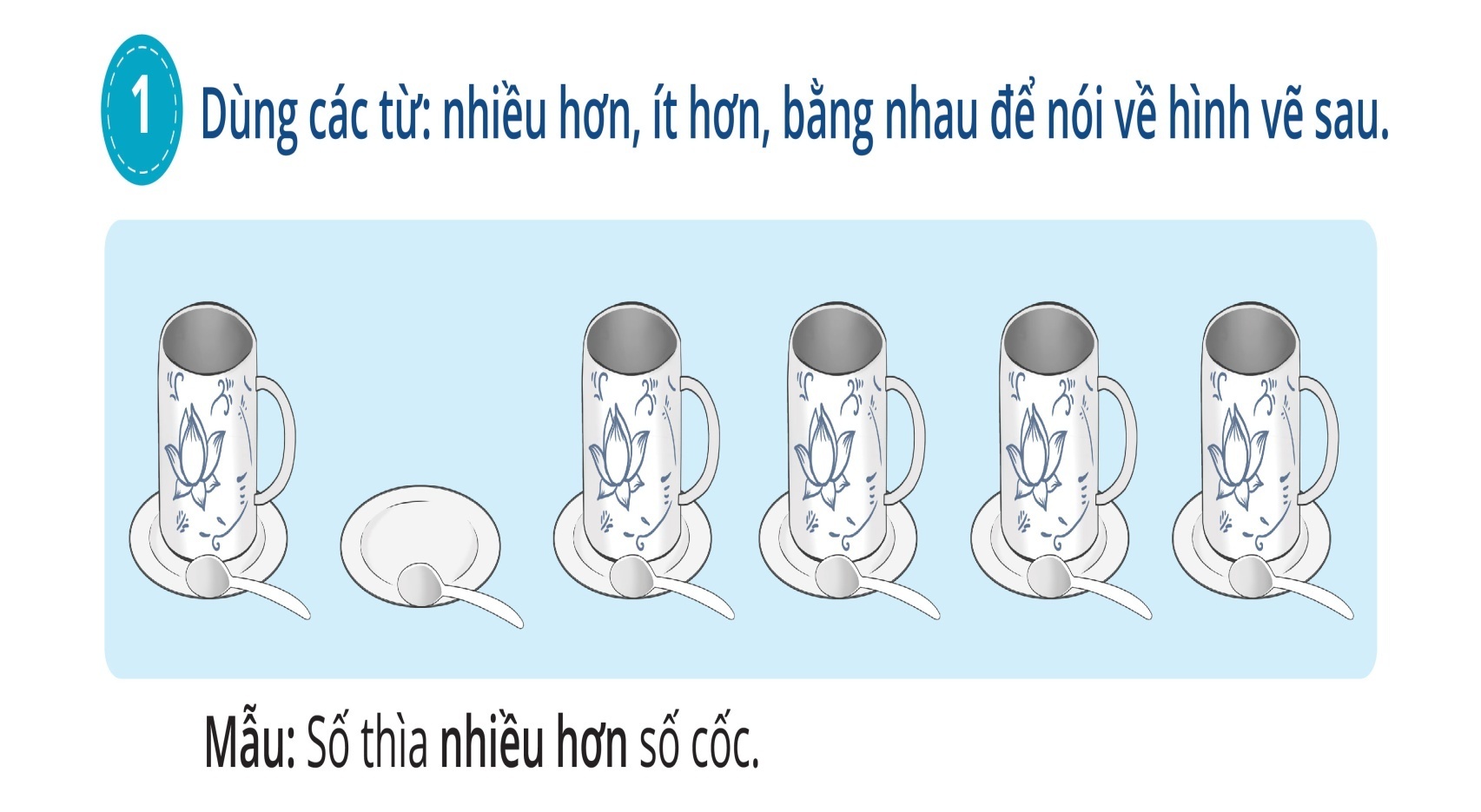 Số cốc ít hơn số thìa
Số cốc ít hơn số đĩa
Số đĩa nhiều hơn số cốc
Số thìa nhiều hơn số cốc
Số thìa bằng số đĩa
Bài 2: Cây bên nào có nhiều quả hơn ?
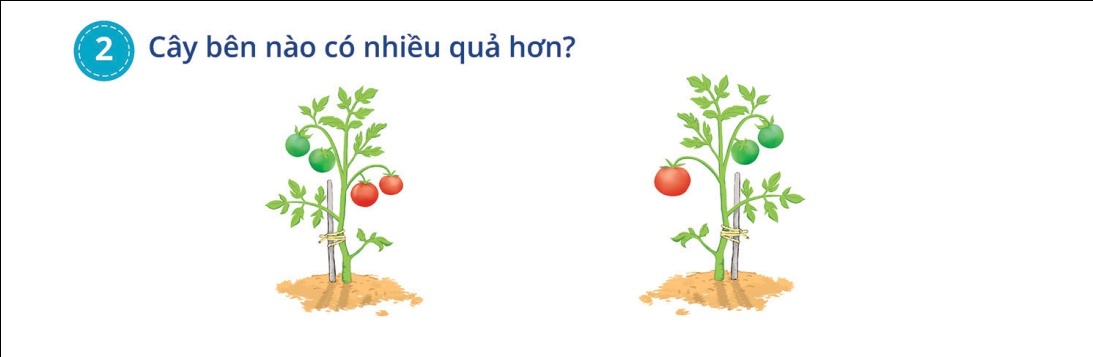 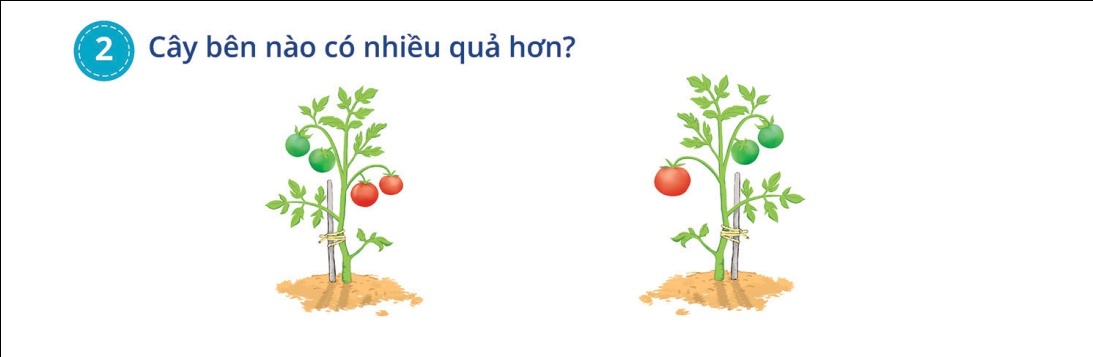 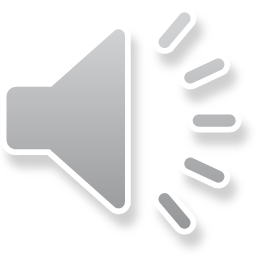 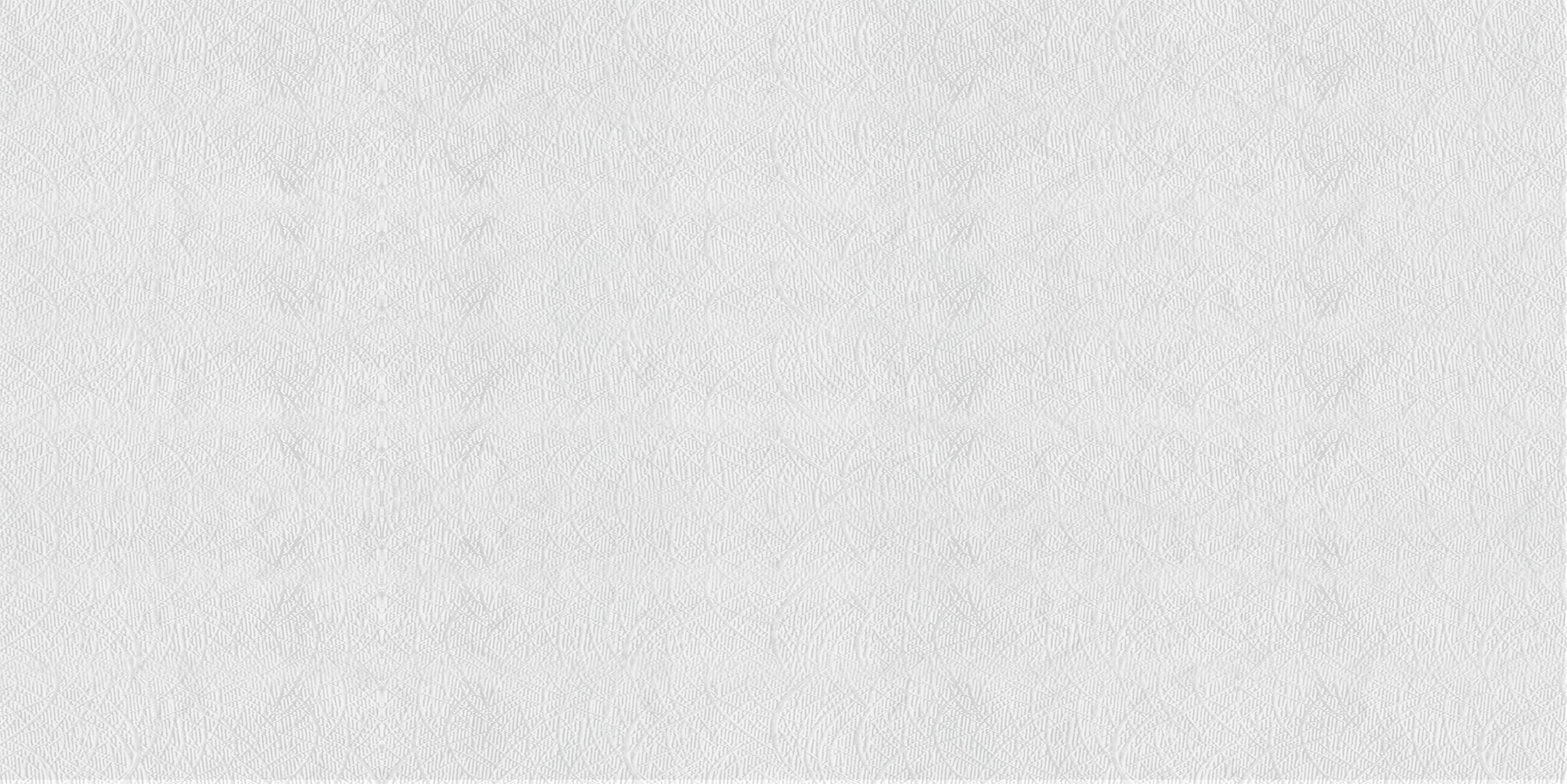 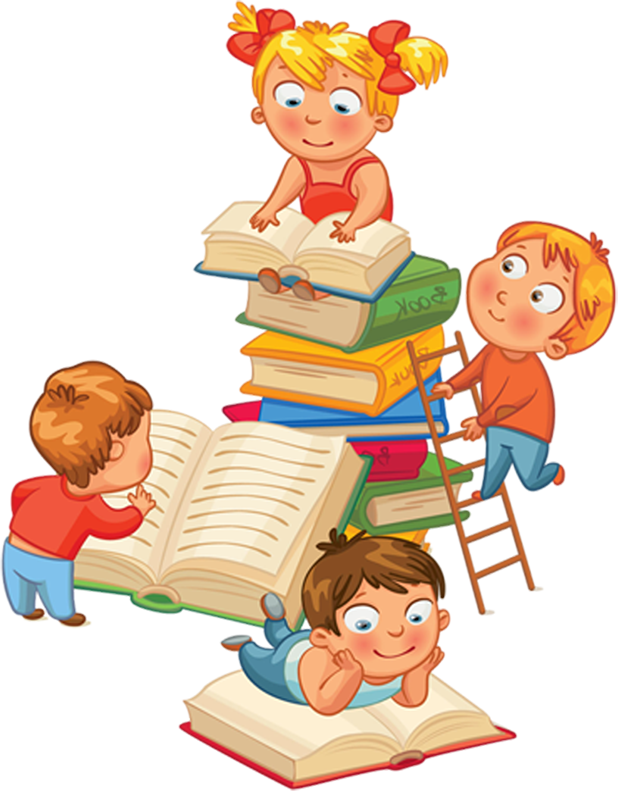 VẬN DỤNG
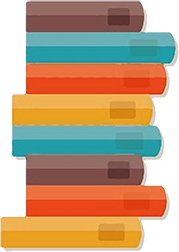 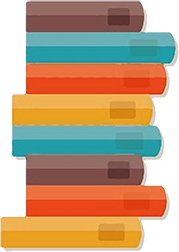 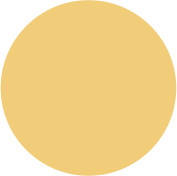 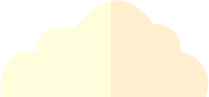 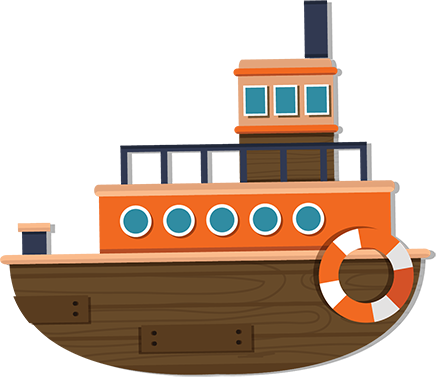 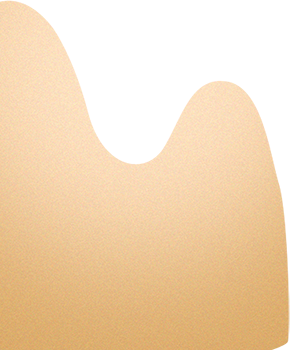 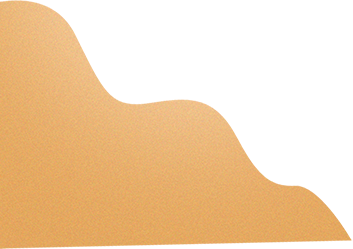 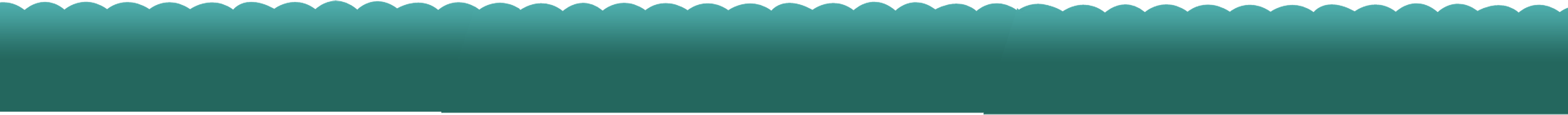 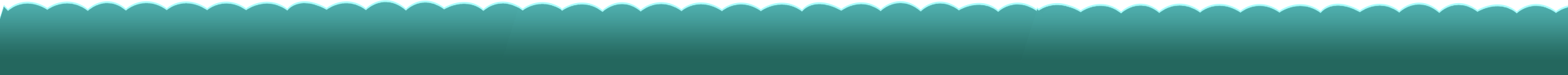 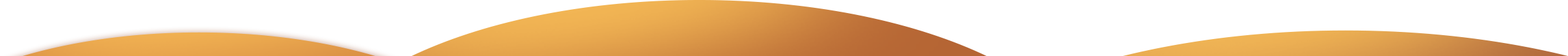 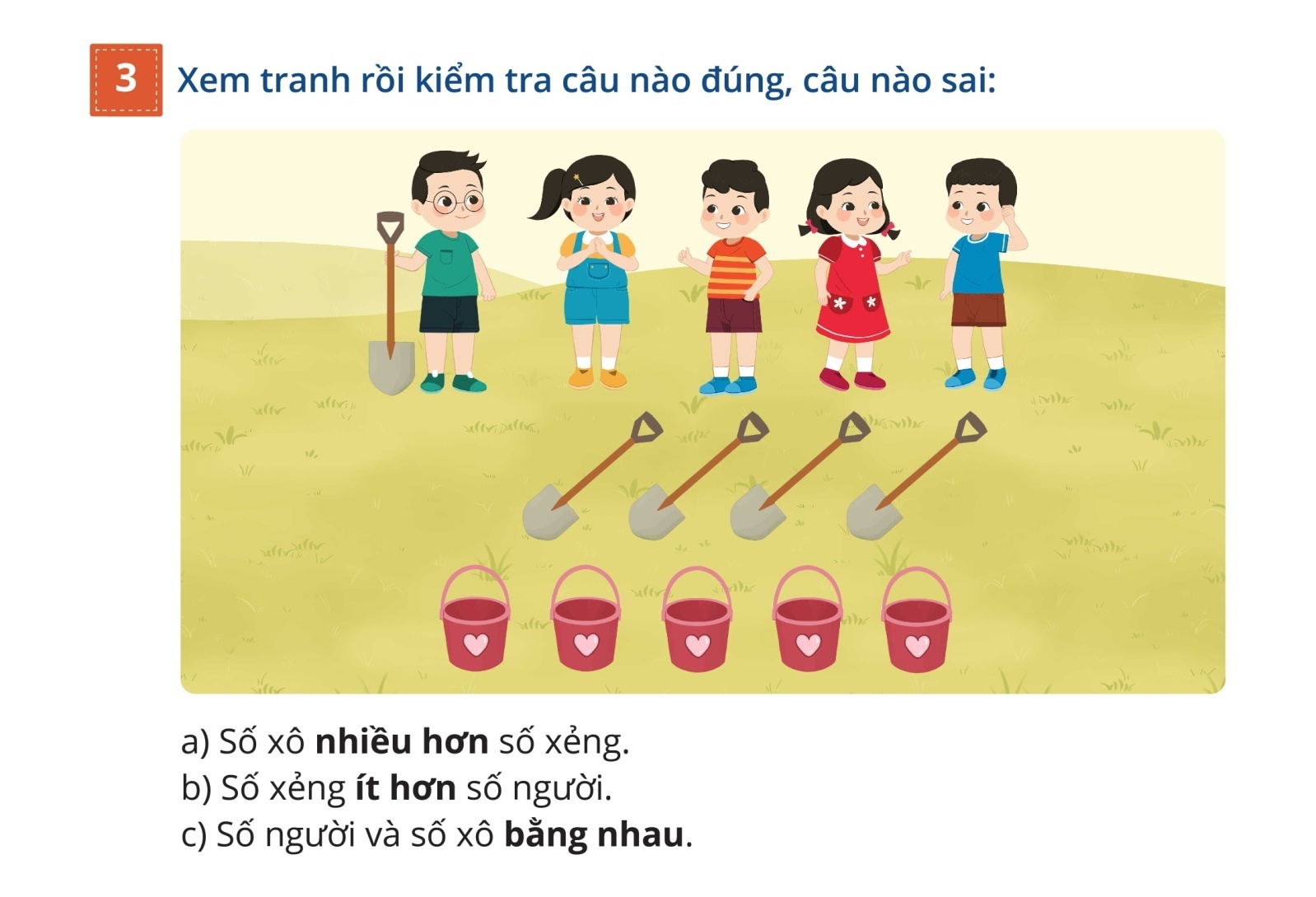 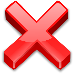 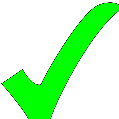 Em hãy nêu một 
số tình huống 
thực tế về 
nhiều hơn – ít hơn 
– bằng nhau
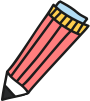 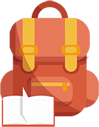 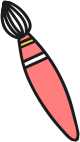 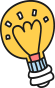 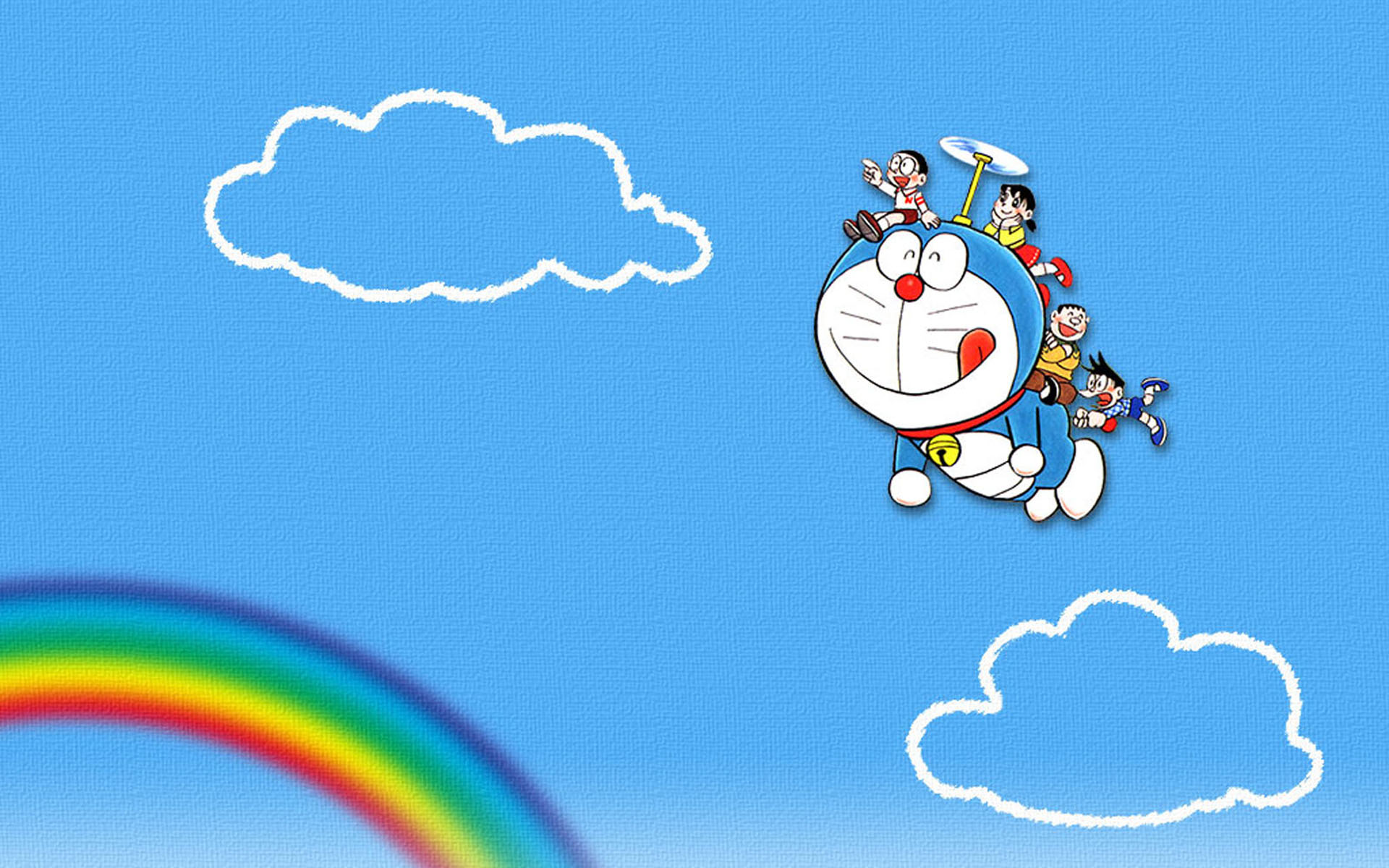 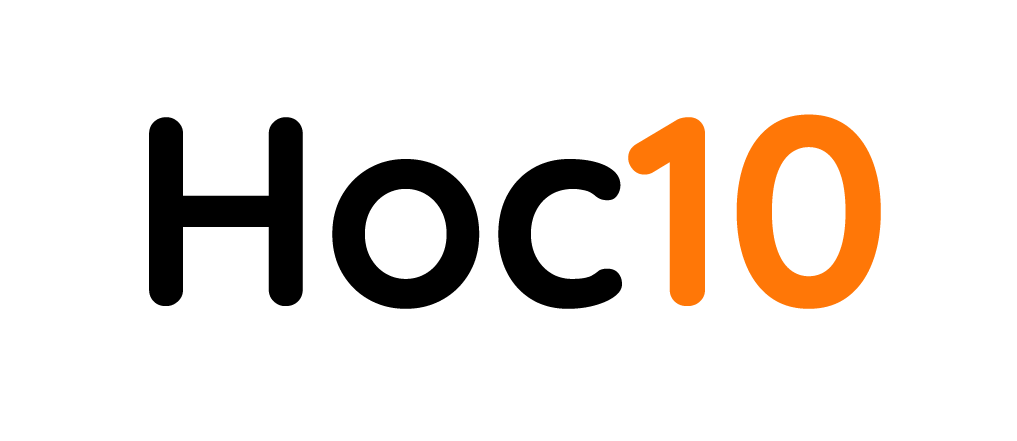 Du lịch cùng Doraemon
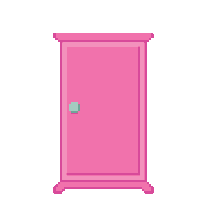 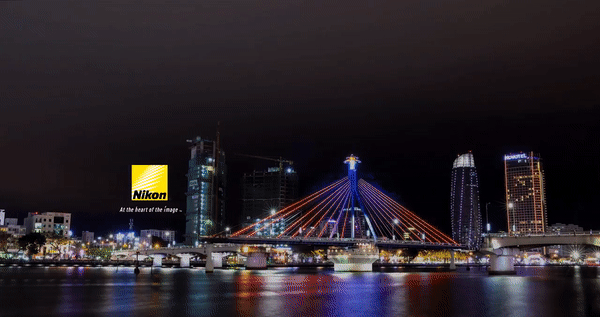 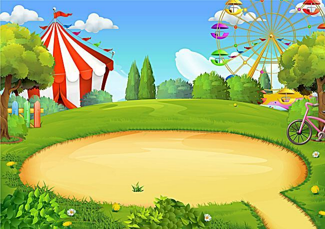 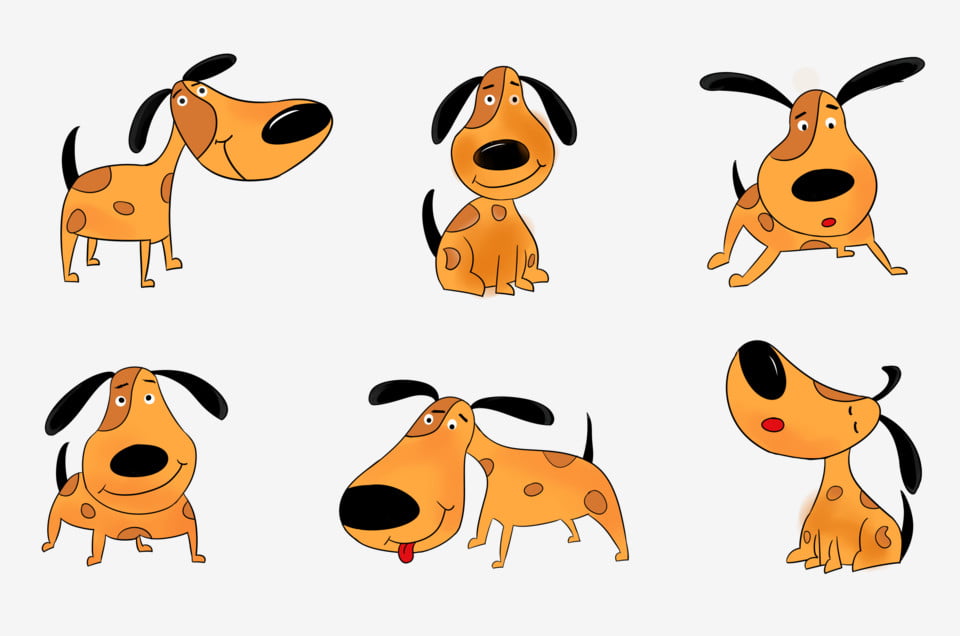 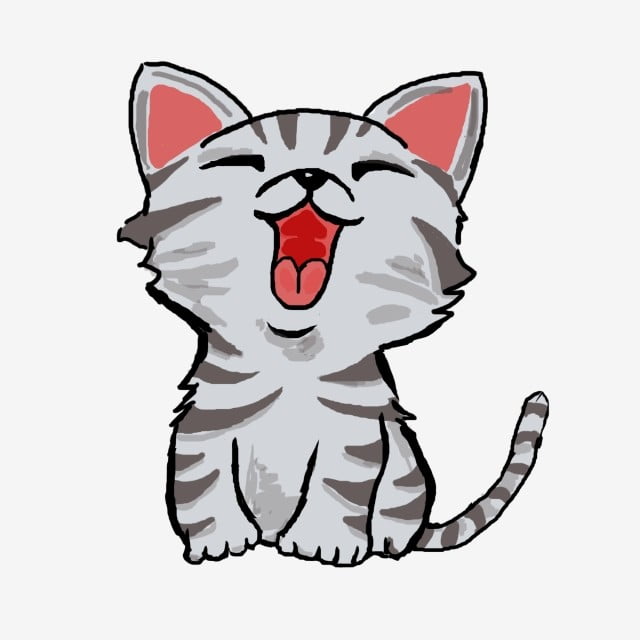 Han River bridge
Danang Vietnam
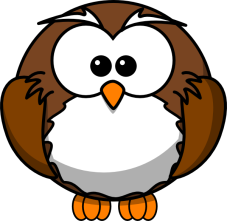 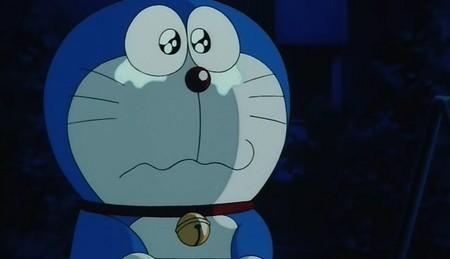 A. Số mèo nhiều hơn số chó
B. Số chó nhiều hơn số mèo
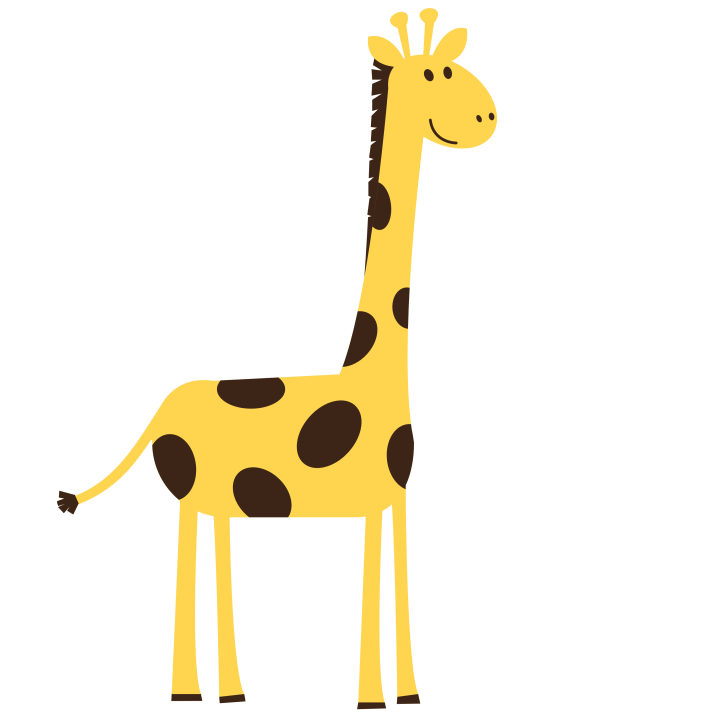 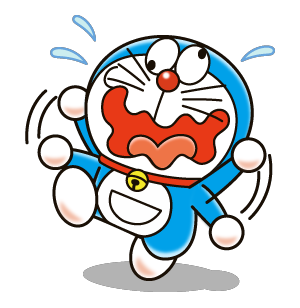 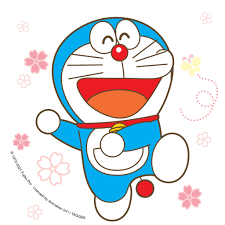 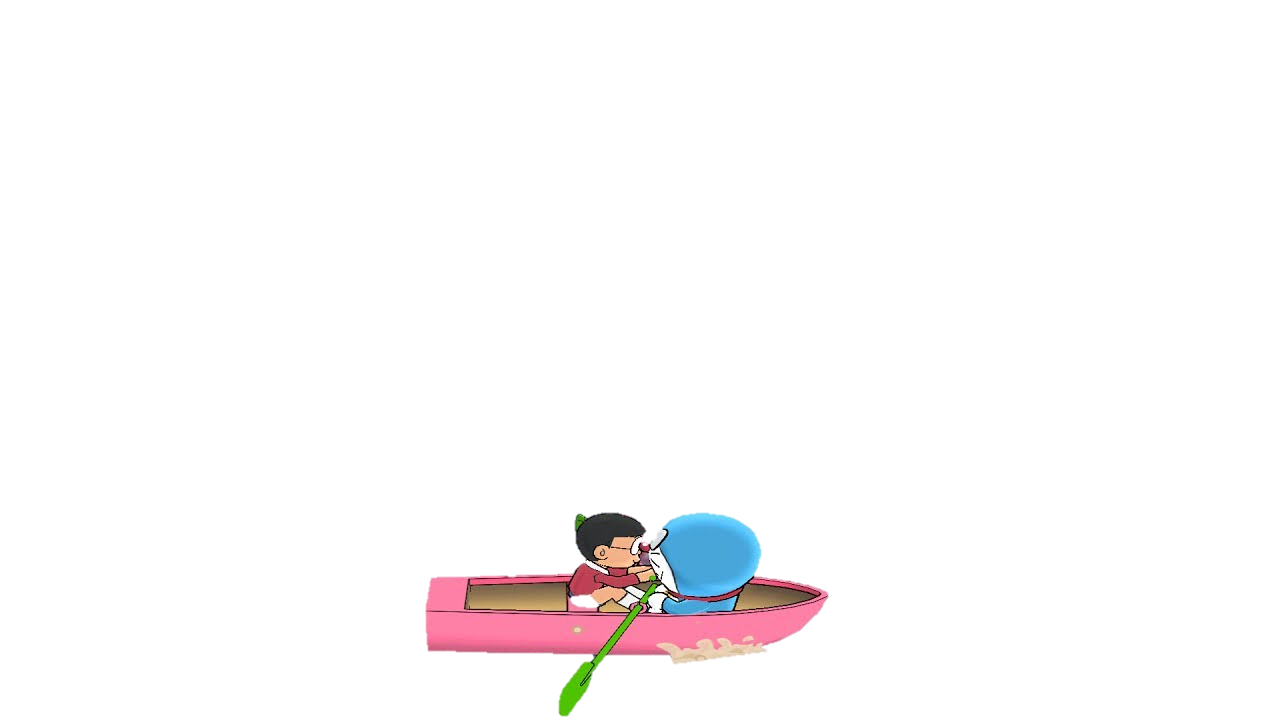 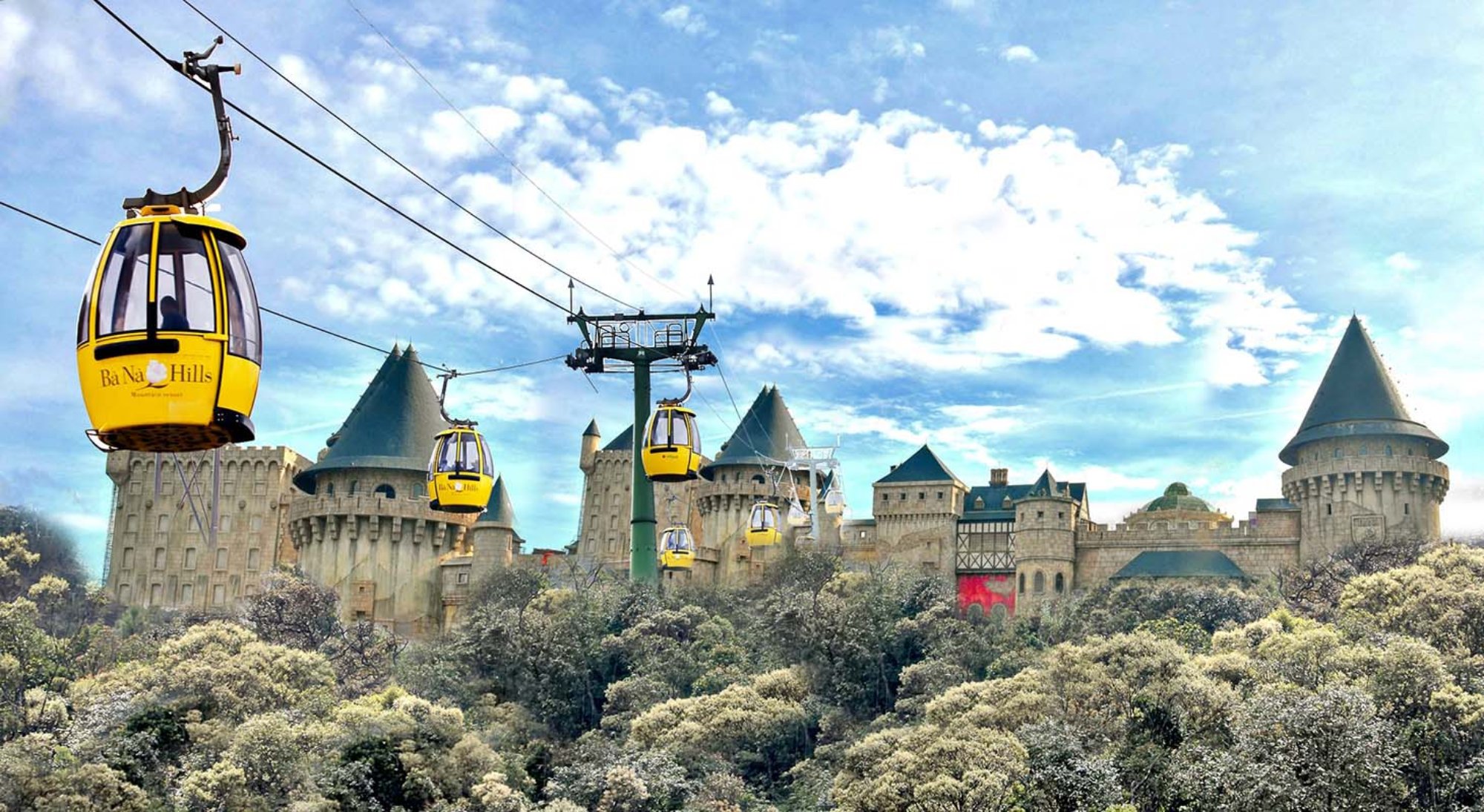 Ba Na Hills
Danang Vietnam
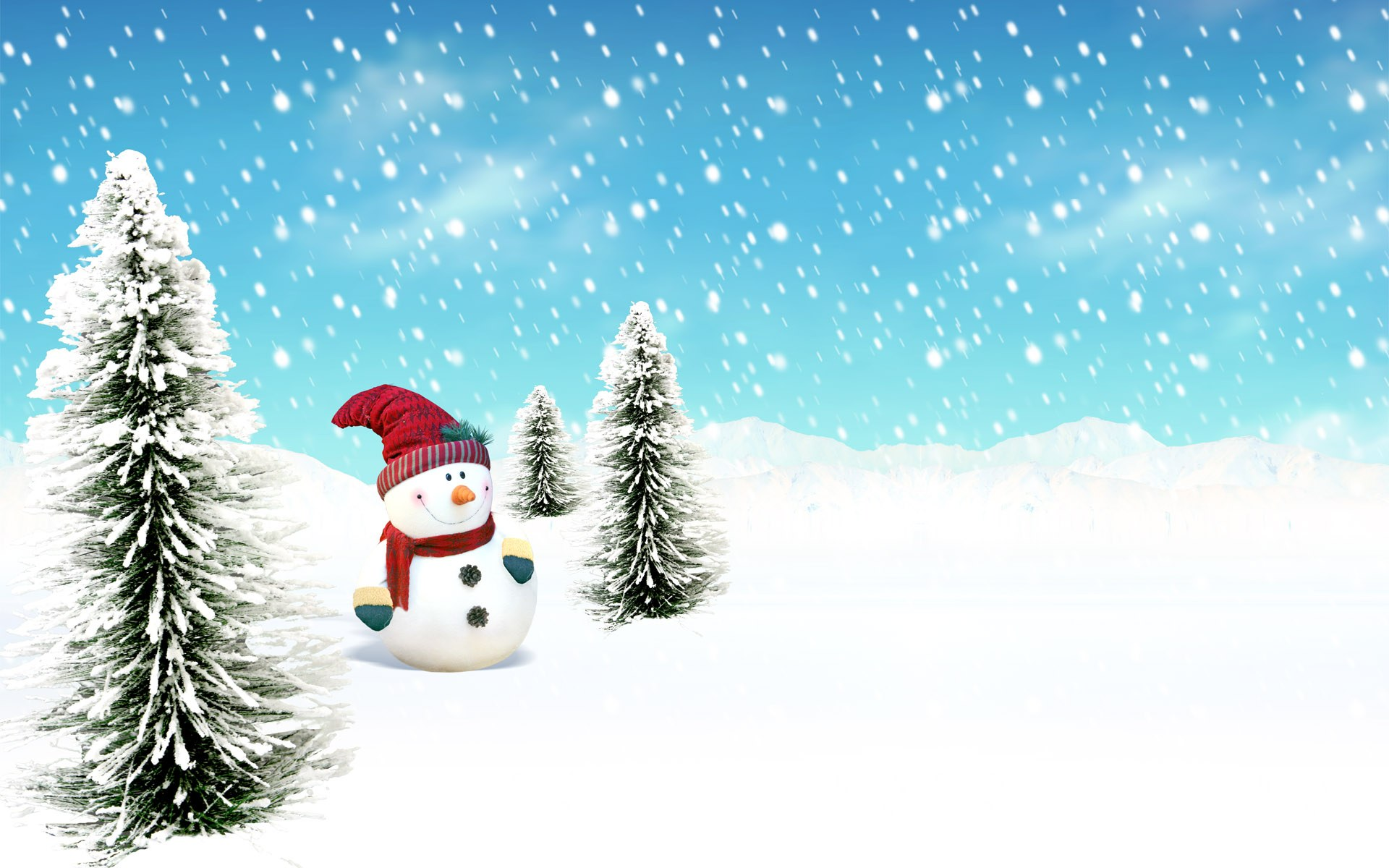 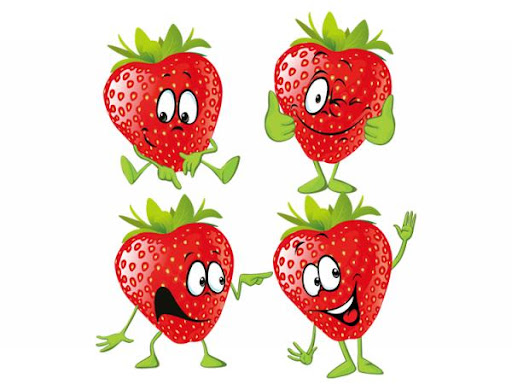 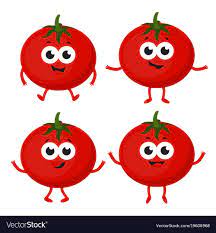 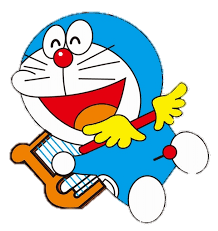 A. Số cà chua nhiều hơn số dâu
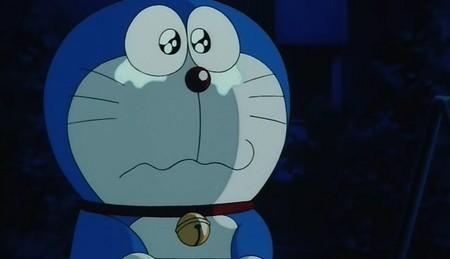 B. Số cà chua bằng số dâu
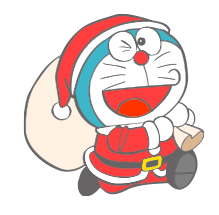 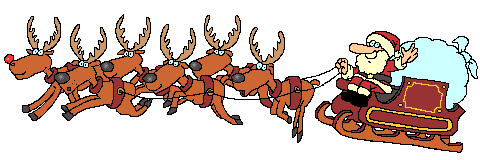 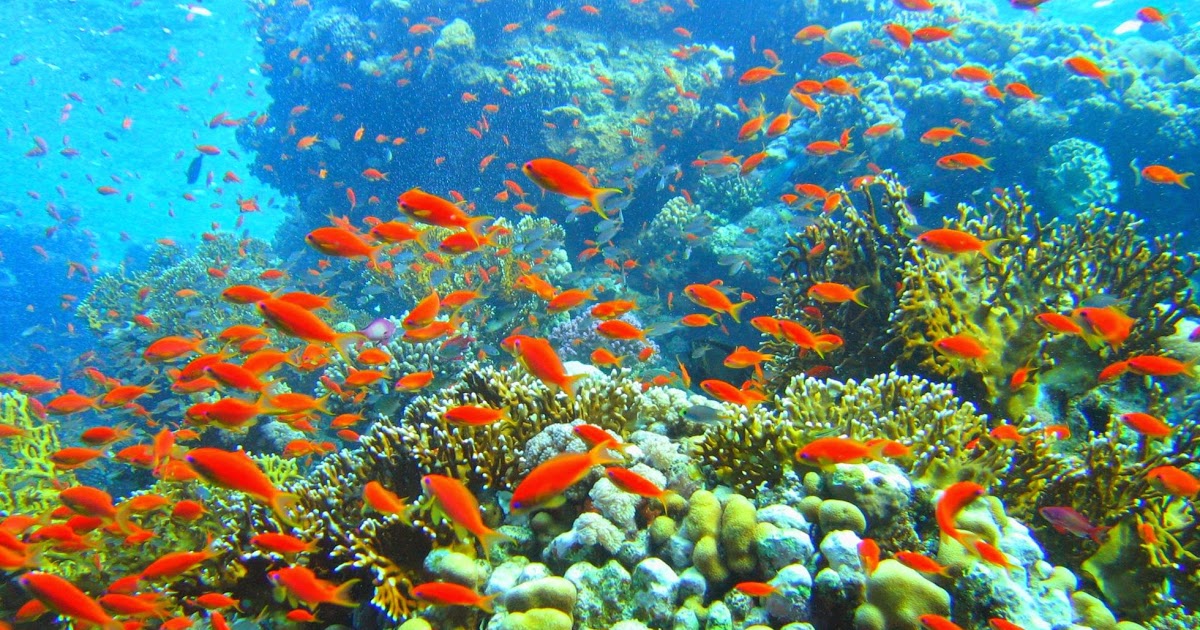 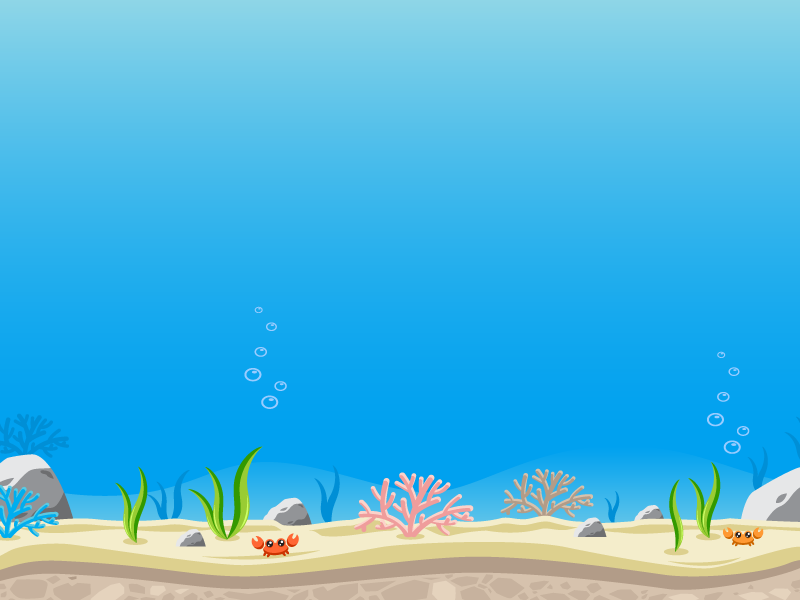 Son Tra Coral reef
Danang Vietnam
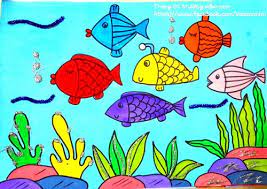 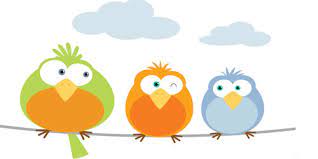 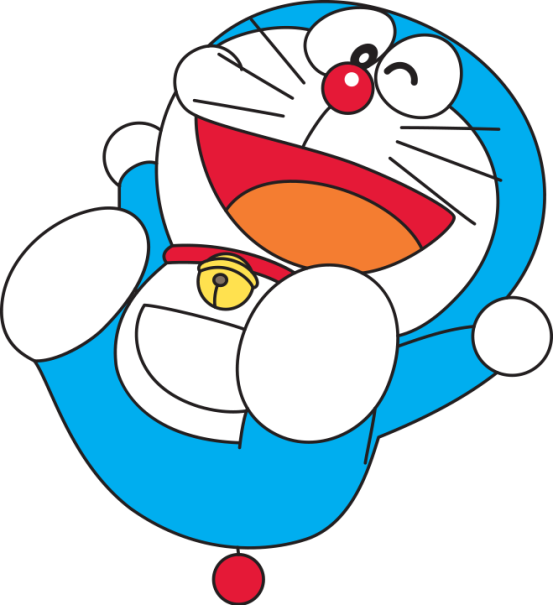 B. Số chim ít hơn số cá
A. Số chim nhiều hơn số cá
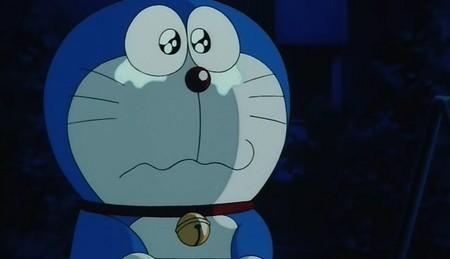 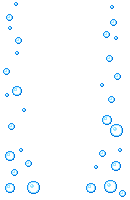 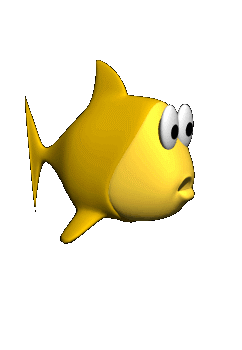 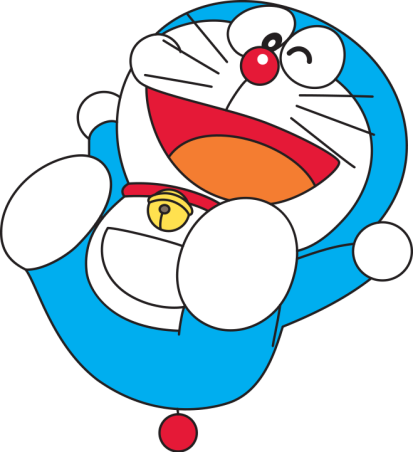 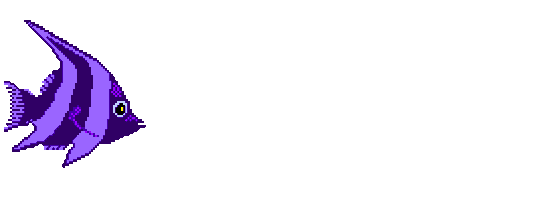 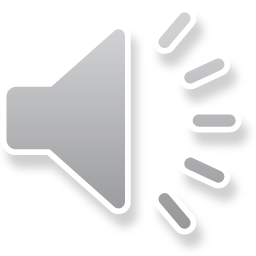 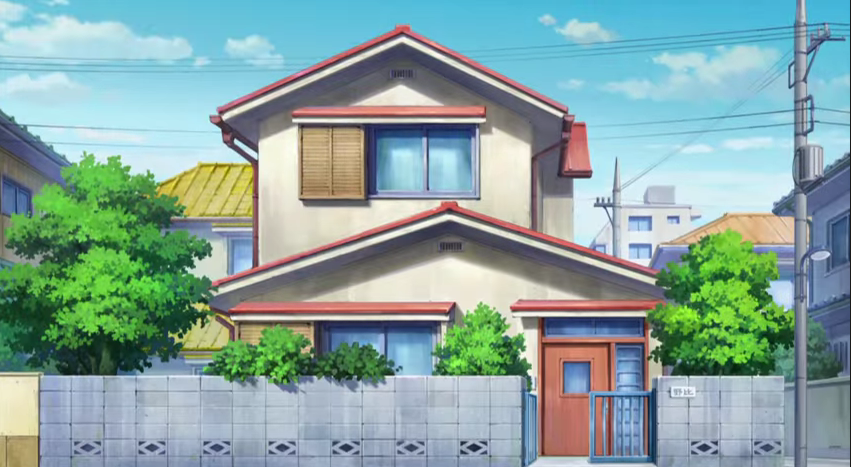 Bye bye!
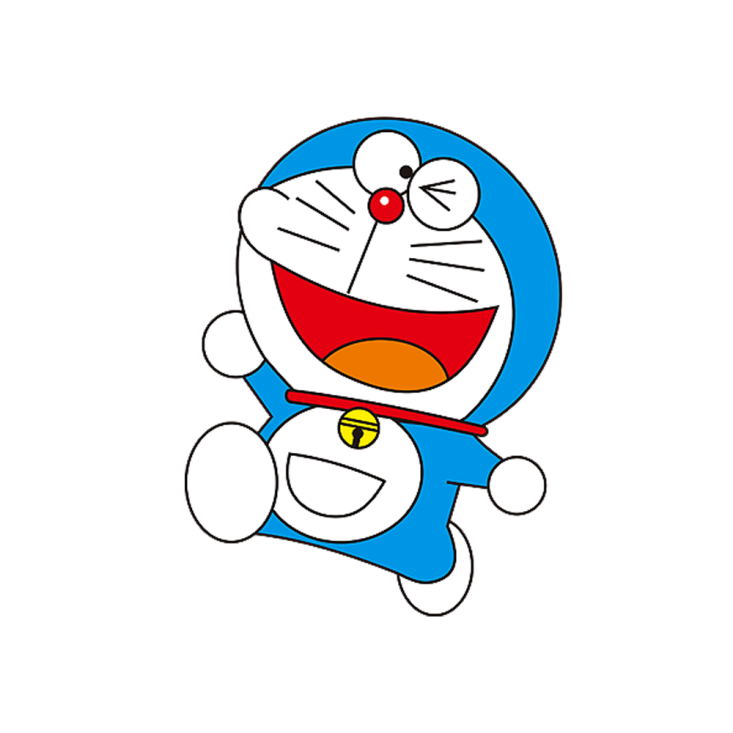